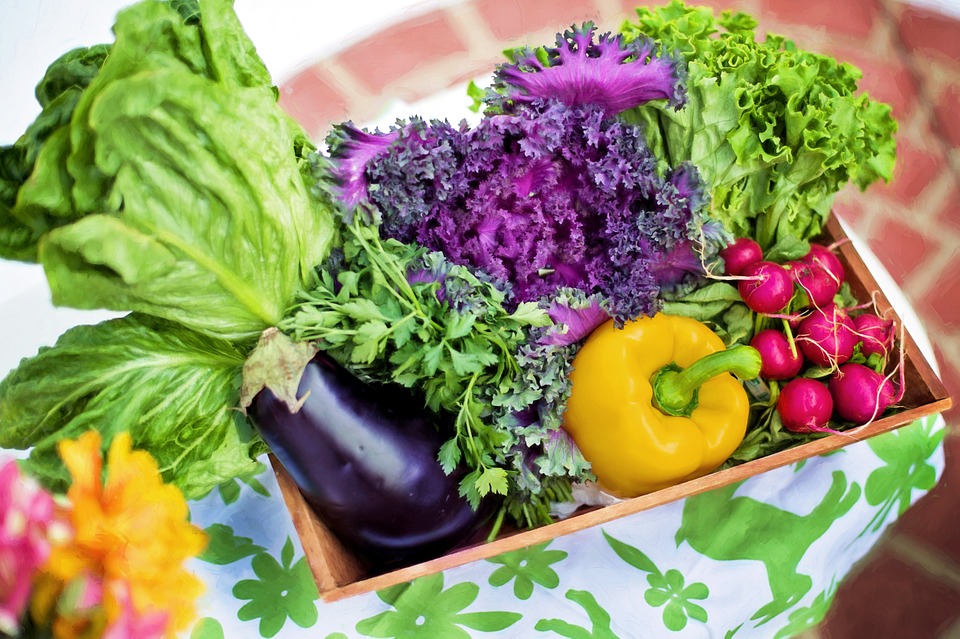 Leerjaar 2 IBS mijn onderneming
Les 4 Voedingsleer
Leerdoelen deze les
Meetpunten gezondheid
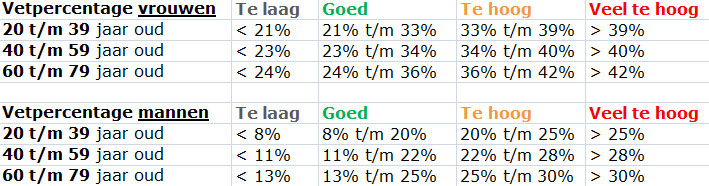 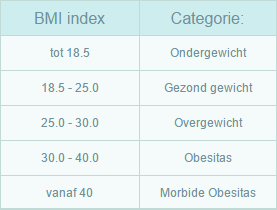 Hoe meten we de middelomtrek en BMI?
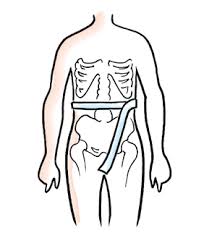 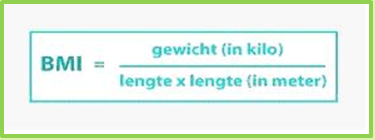 Je lichaam gebruikt de voedingsstoffen (=nutriënten) uit het voedsel:
Als bouwstof 
Als brandstof 
Ter verdedigen tegen ziekten
Hoe succesvol dit in je lichaam gebeurt is afhankelijk van de samenstelling van je voeding
Voedzame voedselkeuzes ondersteunen de gezondheid en verlagen het risico op chronische ziekten.
Waarom is gezonde voeding belangrijk?
Gezondheid en voeding…. hoe zit dat?
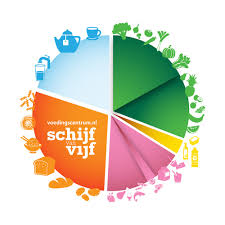 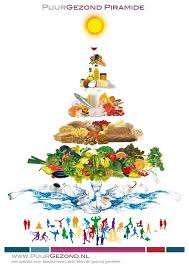 Richtlijnen goede voeding 2015 (gezondheidsraad)
Schijf van vijf (voedingscentrum)
Puur gezond piramide
Zoek de overeenkomsten en de verschillen.
Samenstelling en variatie van belang!
Voedsel levert:
Regulerende en beschermende stoffen
Vitamines
Mineralen
Voedingsvezel
Vocht

Brandstoffen
Koolhydraten
Vetten
Alcohol 

Bouwstoffen
Eiwitten
Vetten
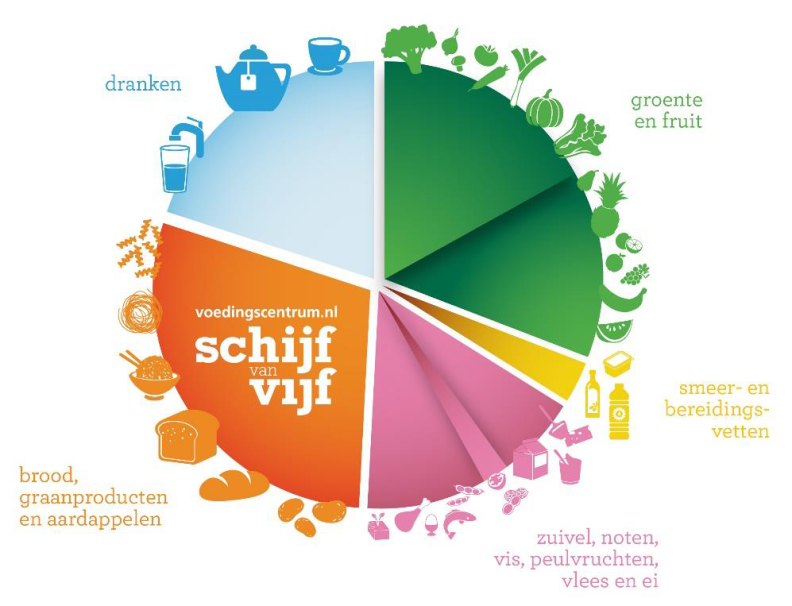 Even terug naar de basis
Hoe bereken je hoeveel iemand nodig heeft?
Harris en Benedict (herzien door Roza en Shizgal):
Mannen:88,362 + (13,397 x gewicht in kilogrammen) + (4,799 x lichaamslengte in centimeters) – (5,677 x leeftijd in jaren) = energieverbruik in rust ook wel BMR Basal Metabolic Rate
Vrouwen:447,593 + (9,247 x gewicht in kilogrammen) + (3,098 x lengte in centimeters) – (4,330 x leeftijd in jaren) = energieverbruik in rust ook wel BMR Basal Metabolic Rate
Waarom geslacht, gewicht, lengte en leeftijd?
Bereken voor jezelf.
PAL (physical activity level) waarden:
Calculatorhttps://nutritionalassessment.mumc.nl/energiegebruik-berekenen
Vullen of voeden?
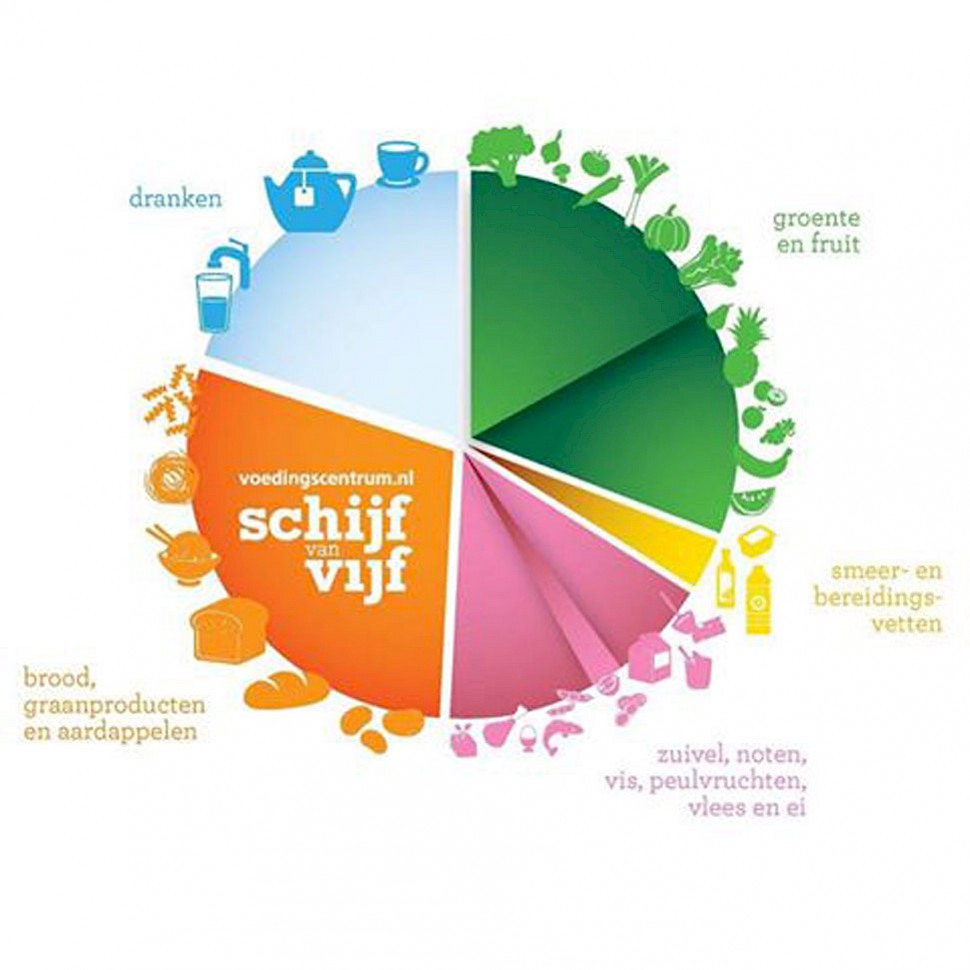 Gezonde voeding belangrijke rol!
Hoe is het voor Anne?
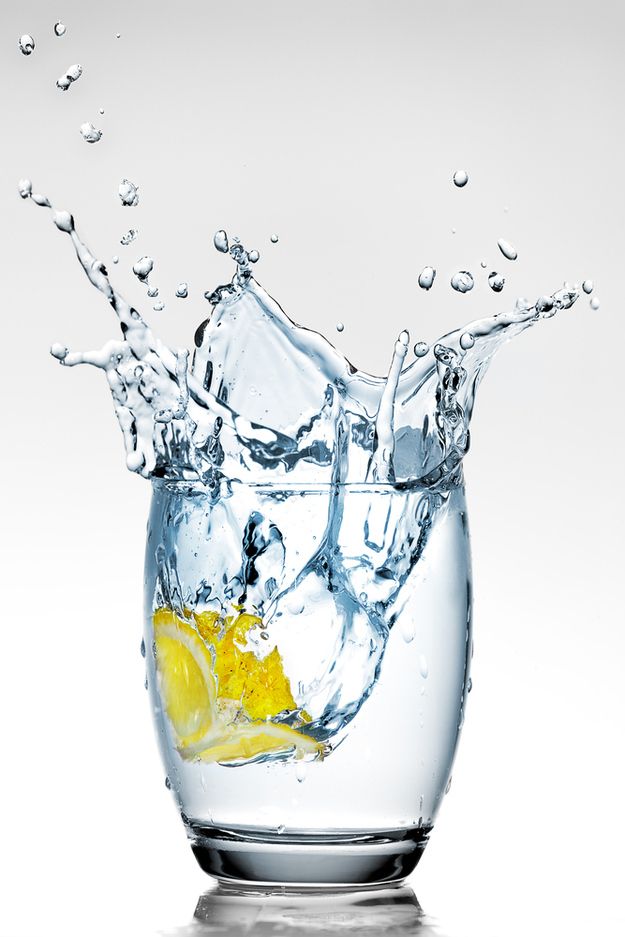 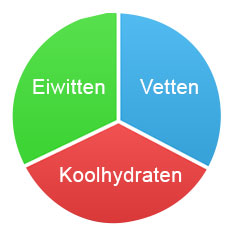 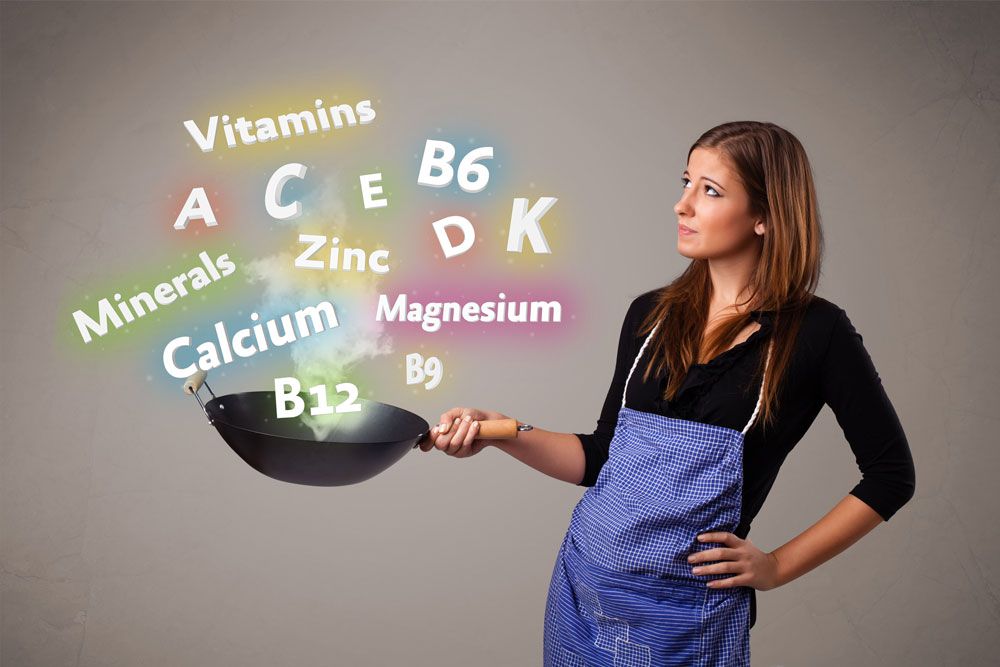 Voedingsstoffen
Koolhydraten 40%-70% van de totale kcal.
Brandstof, reservebrandstof in de vorm van glycogeen in spieren en lever.
Handhaven bloedglucosegehalte.
Leveren snel energie (sneller dan vet).
1 gram koolhydraten levert 4 kilocalorieën.
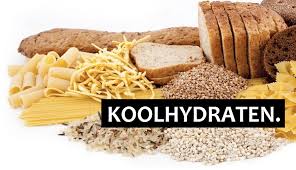 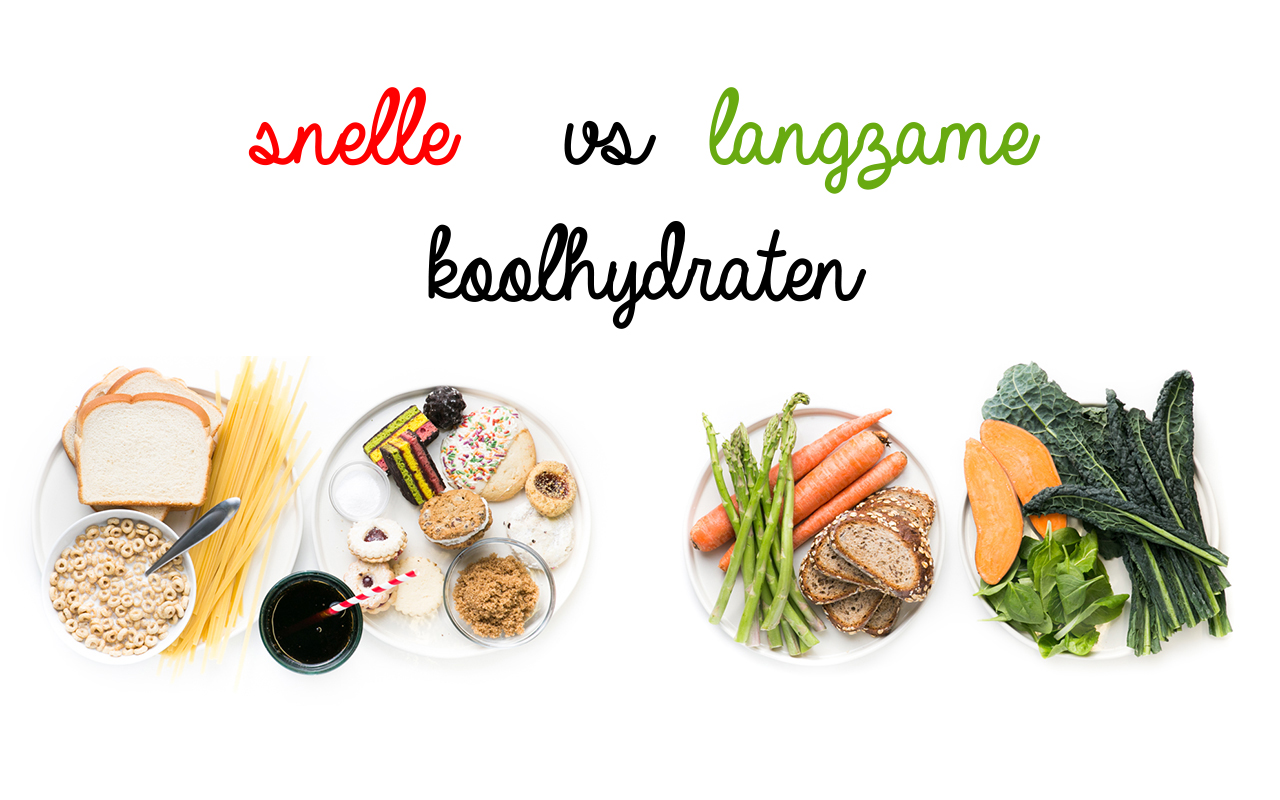 [Speaker Notes: Verschil zakje suiker in een glas water en bijvoorbeeld  havermout in een glas water.
Dat is hetzelfde wat er in je lichaam gebeurt.
Uitleg volgende plaatje suikerspiegel]
Koolhydraten/voedingsvezels
Zijn stoffen uit planten die mensen niet verteren, maar wel een belangrijke functie hebben in het lichaam.
Dus 30 en 40 gram per dag
Functie:
Stimuleren kauwproces
Remmend effect op de maagontleding
Ondersteunen bloedglucosespiegel
Zachtere ontlasting en bacteriegroei in darm en verlagen risico op darmontsteking vooral bij oudere mensen
Verlaging slechte cholesterol
Immuunsysteem 
Eet fruit i.p.v. het te drinken. Vervang witte, rijst, pasta en brood door zilvervliesrijst, volkoren/bruin boord en pasta. Rauwkost of gedroogde vruchten i.p.v. chips en koek. Vervang vlees regelmatig door peulvruchten. Minimaal 250 gram groenten per dag.
Bloedglucosespiegel
Glycemische index ( hoe snel stijgt de bloedglucosespiegel van een product)
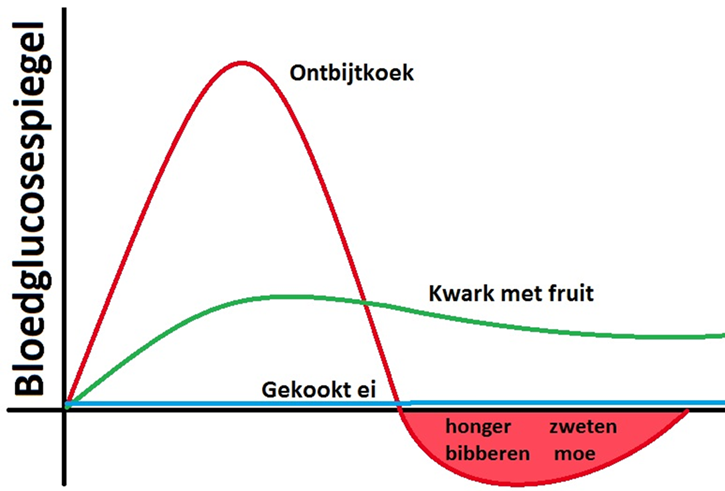 Glucose-insuline, Glycogeen-glucagon,
Monosachariden: enkelvoudige suikers
Disachariden: suikers samengesteld uit paren monosachariden
Polysachariden: grote moleculen bestaan uit ketens van monosachariden
3 zijn monosachariden:
Glucose
Fructose
Galactose
3 zijn disachariden:
Maltose (glucose + glucose)
Sucrose (glucose + fructose)
Lactose (glucose + galactose)
Polysachariden zijn iets meer complex, met veel glucose eenheden. 3 soorten polysachariden zijn belangrijk in voeding:
Glycogeen = een opslagvorm van energie in het lichaam
Zetmeel 
Vezels, fermenteerbaar, niet fermenteerbaar
Scheikundige samenstelling
Suiker is suiker https://youtu.be/PXA1yLTMeAY
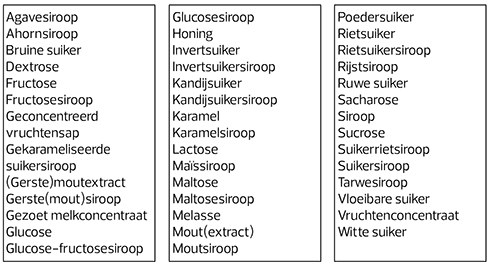 Hoe % koolhrydraten krijgt Anne binnen? Wat kun je zeggen over de kwaliteit en grammen voedingsvezels?
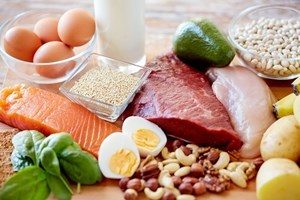 Eiwitten minimaal 0,8 gram per kg lichaamsgewicht
Bouwstof voor het lichaam.
Herstel en opbouw van spieren en (bot)weefsel.
Spelen een belangrijke rol bij diverse fysiologische processen.
Eiwitten geven sneller een verzadigd gevoel.
Groepen mensen die meer eiwitten nodig hebben.
Ketens van aminozuren
Essentiele aminozuren alleen uit voedsel 
Niet essentiële kan het lichaam zelf maken 
Biologische waarde eiwitten.
Plantaardige en dierlijke eiwitten
4 kcal per gram
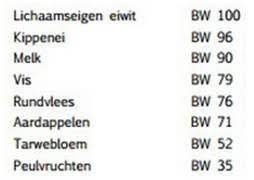 Voor Anne
Vetten 20%-40% (20-35% gewichtsafname)waarvan verzadigd vet max. 10%
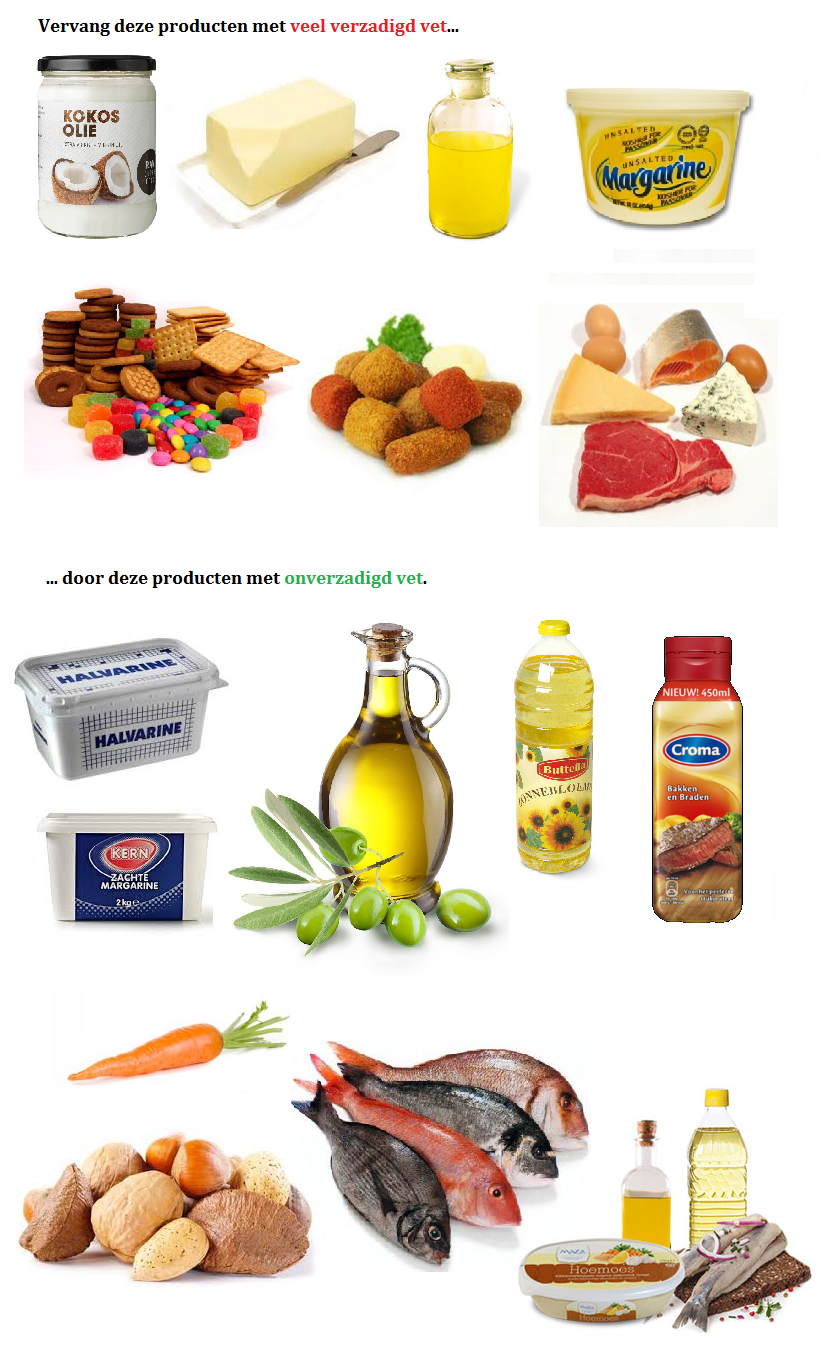 Leverancier van voedingsstoffen en essentiële vetzuren                                   (vitamine A,D,E omega 3 en 6).
Opbouw cellen.
Isolatie.
Langere verzadiging door langer in de maag.
Verzadigde (V van verkeerd) en onverzadigde vetten (O van oké)
Levert meer kilocalorieën namelijk 9 kcal per gram
LDL & HDL
Vetten:Hoe zit het voor Anne?Anne wil graag afvallen.
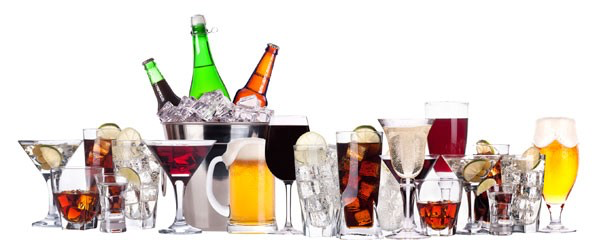 Alcohol
1 gram alcohol levert 7 kilocalorieën.  
Een glas alcoholische drank bevat ongeveer 12 ml alcohol. Dat is ongeveer 10 gram. 
Geen voedingsstof, maar kan wel worden opgeslagen in vet.
Stel op zaterdagavond worden 4 wijntjes gedronken. Hoeveel kcal is dit?
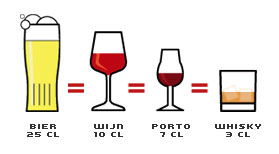 Vitamines en mineralen
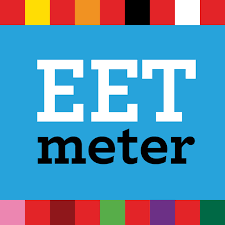 Voor vitamines en mineralen kijk ook op de site van het vitamine-informatiebureau: https://www.vitamine-info.nl
Bekijk de ingevulde Eetmeter?
Vertering
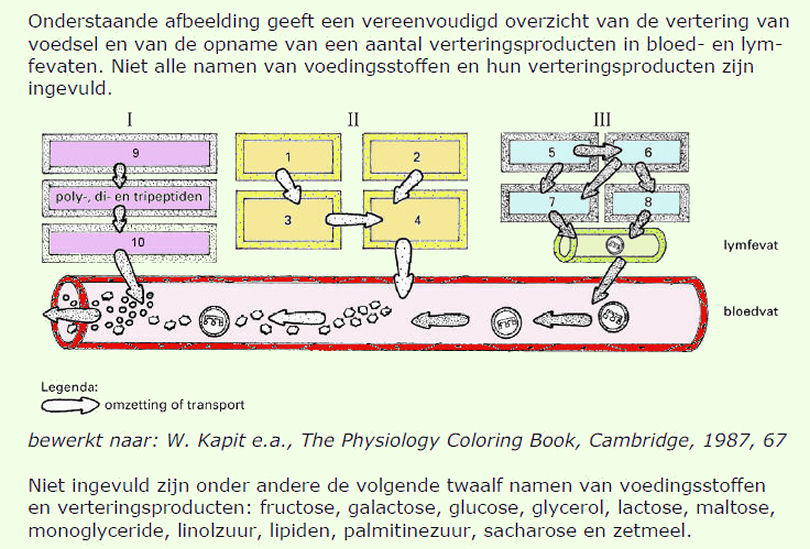 “Het omzetten van voedingsstoffen die niet door de darmwand heen in het bloed kunnen worden opgenomen, in verteringsproducten die wel kunnen worden opgenomen in het bloed.”
Het maag-darm kanaal
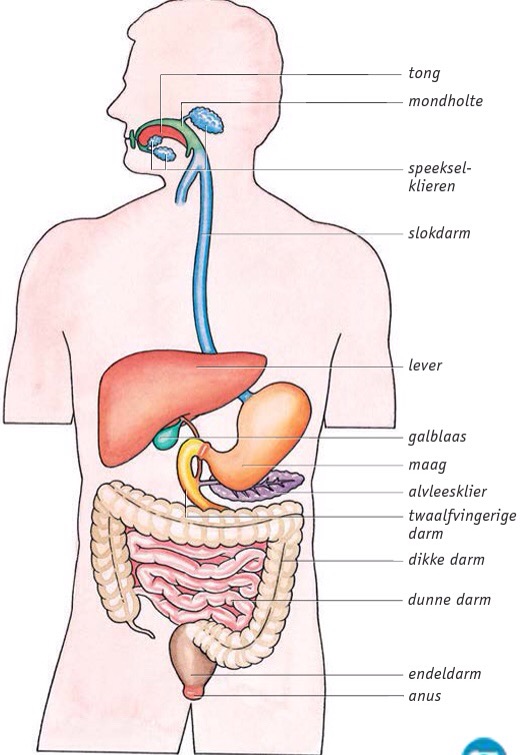 Het maagdarm kanaal is een holte die door het lichaam loopt, van mond tot anus. Het bestaat uit: 
mond 
mondholte
keelholte
slokdarm
maag
dunne darm (met 12-vingerige darm)
blinde darm
dikke darm
endeldarm
anus
Functies van het maag-darm kanaal
Grote voedingsmiddelen moeten verkleind worden om te kunnen worden opgenomen.
Fysieke verkleining
kauwen 
Vermalen
inweken
mengen door peristaltiek
fijn persen
Chemische verkleining
maagzuur 
galsappen
enzymen
Doel: Opname door de darmwand naar de bloedbaan
Opname van voedingsstoffen
Peristaltische beweging
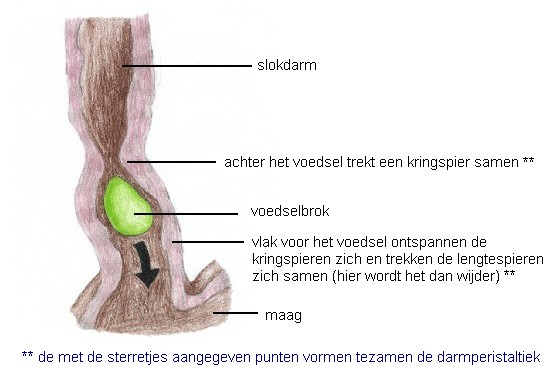 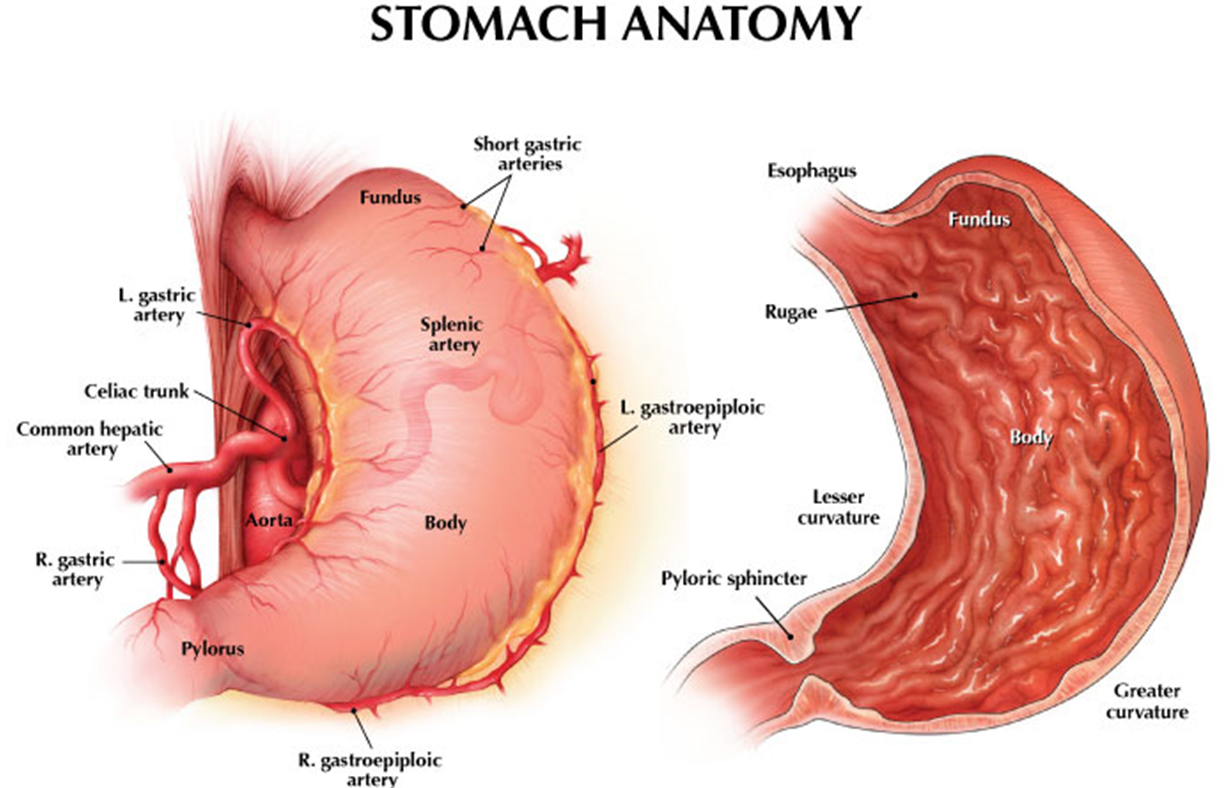 Maag
Voedsel blijft gemiddeld 3 tot 4 uur in de maag voordat het naar de 12-vingerigedarm gaat
Bij vet voedsel kan het 7 uur in de maag aanwezig blijven
De maag heeft een gespierde wand die het voedsel kneed tot een brij. 
In de maag zit maagzuur, een hele zure substantie die helpt voedsel te verteren. 

Het maagzuur heeft verschillende functies;
Het breekt voedseldeeltjes af tot kleinere deeltjes
De zure omstandigheden zijn belangrijk voor het activeren van enzymen
Door het zuur worden meegekomen bacteriën gedood en eiwitten afgebroken
Maag
Alvleesklier
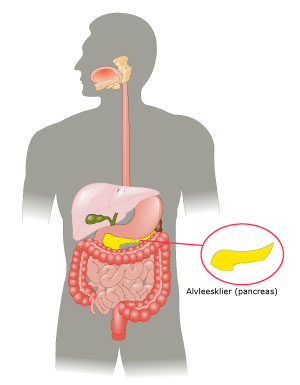 De alvleesklier produceert verschillende spijsverteringsenzymen voor de afbraak van eiwitten vetten, suikers en grote hoeveelheden natrium-bicarbonaat om het maagzuur te neutraliseren
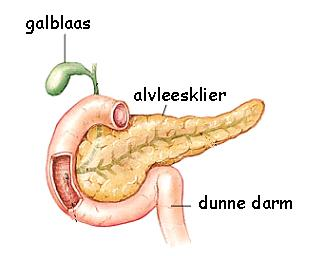 Alvleesklier
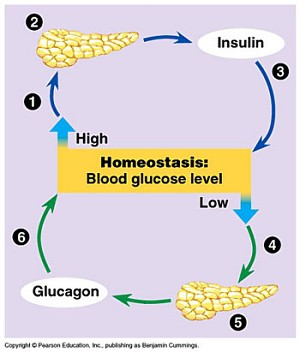 Hormonen: insuline en glucagon 
Suikerspiegel hoog  insuline aanmaak  opname van suiker in het bloed 
Suikerspiegel laag  glucagon aanmaak vrijmaken van suiker in de spieren
[Speaker Notes: De hormonen insuline en glucagon spelen een essentiële rol bij de suikerstofwisseling in ons lichaam. Zij zorgen ervoor dat het bloedsuikergehalte in evenwicht blijft. De alvleesklier reageert op de hoeveelheid suiker in het bloed. Als het suikergehalte, bijvoorbeeld na een maaltijd, stijgt dan maakt de alvleesklier meer insuline aan. Insuline stimuleert de lever en de spieren in ons lichaam om meer suiker (glucose) uit het bloed op te nemen. De lever en de spieren slaan glucose vervolgens op in de vorm van glycogeen. De suikerspiegel raakt daardoor weer in evenwicht.

Als de suikerspiegel te laag is, produceert de alvleesklier glucagon. Glucagon zorgt ervoor dat het opgeslagen glycogeen in spiercellen en levercellen, weer omgezet wordt in glucose. Dit glucose zorgt voor een stijging van de bloedsuikerspiegel.]
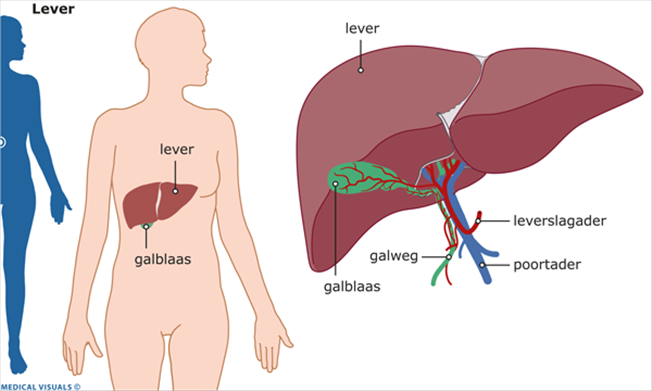 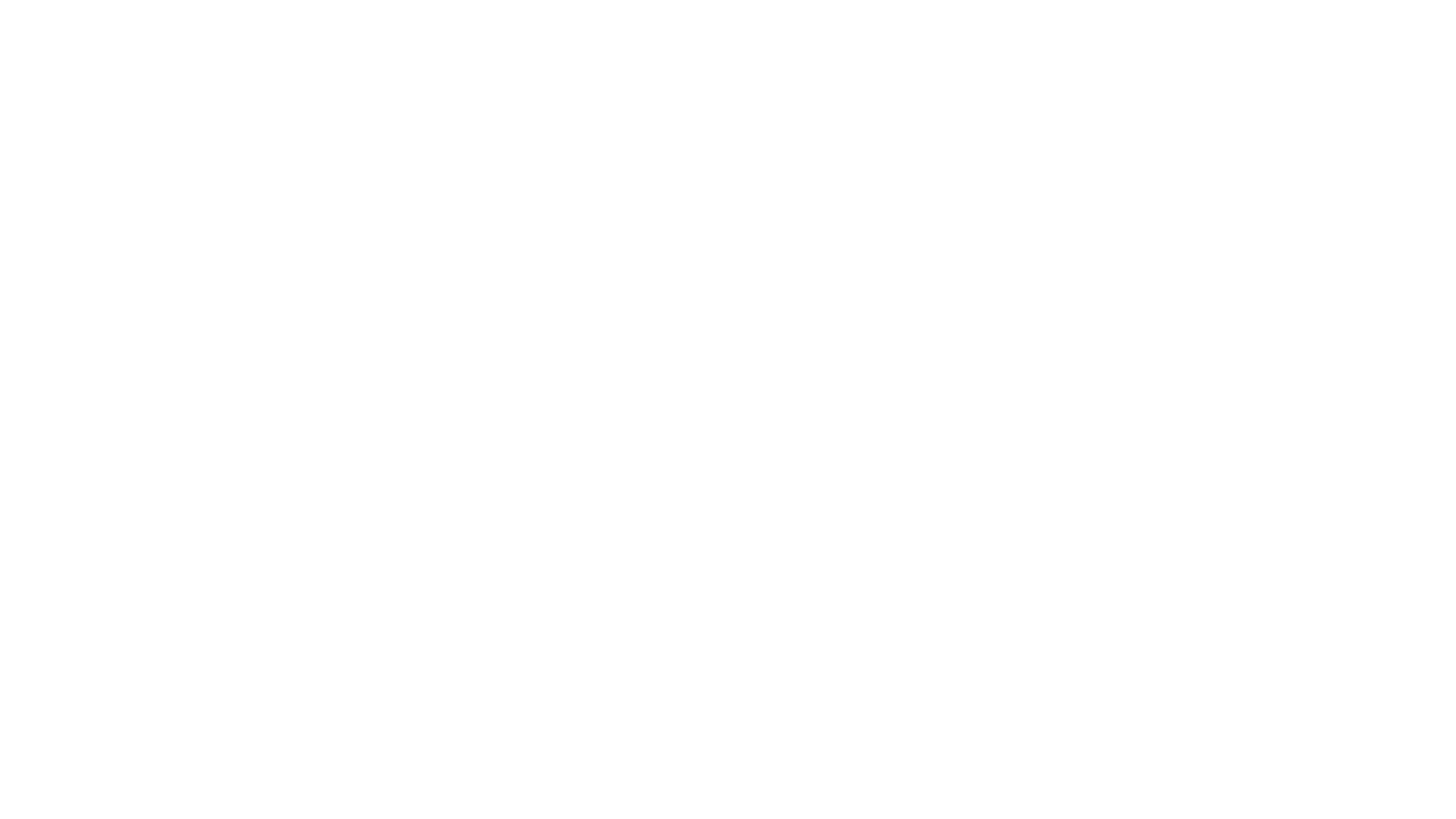 12-vingerige darm
Voedsel uit de maag naar de 12-vingerige darm: voedsel mengt zich met gal en alvleessap
Gal is in de lever geproduceerd 
De belangrijkste functie van gal is dat vetten worden afgebroken en verkleind zodat ze makkelijker verteerbaar zijn
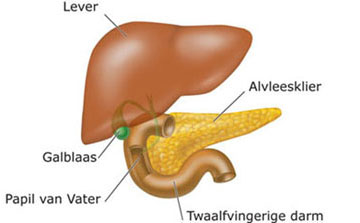 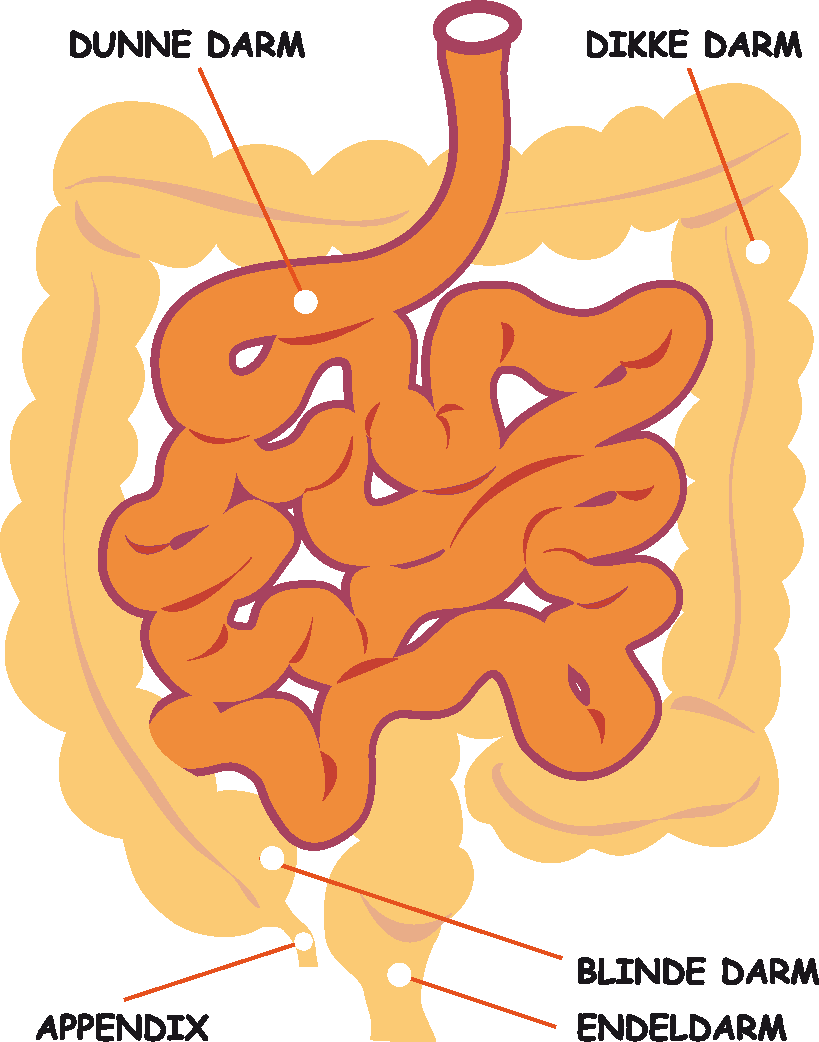 Dunne darm
Het oppervlakte van de dunne darm is geplooid
De darmwand vertoont uitstulpingen, wat zorgt voor een groot oppervlak 
Zo wordt de opname van voedingsstoffen in de bloedvaten van de darmwand bevorderd 
150-200m²
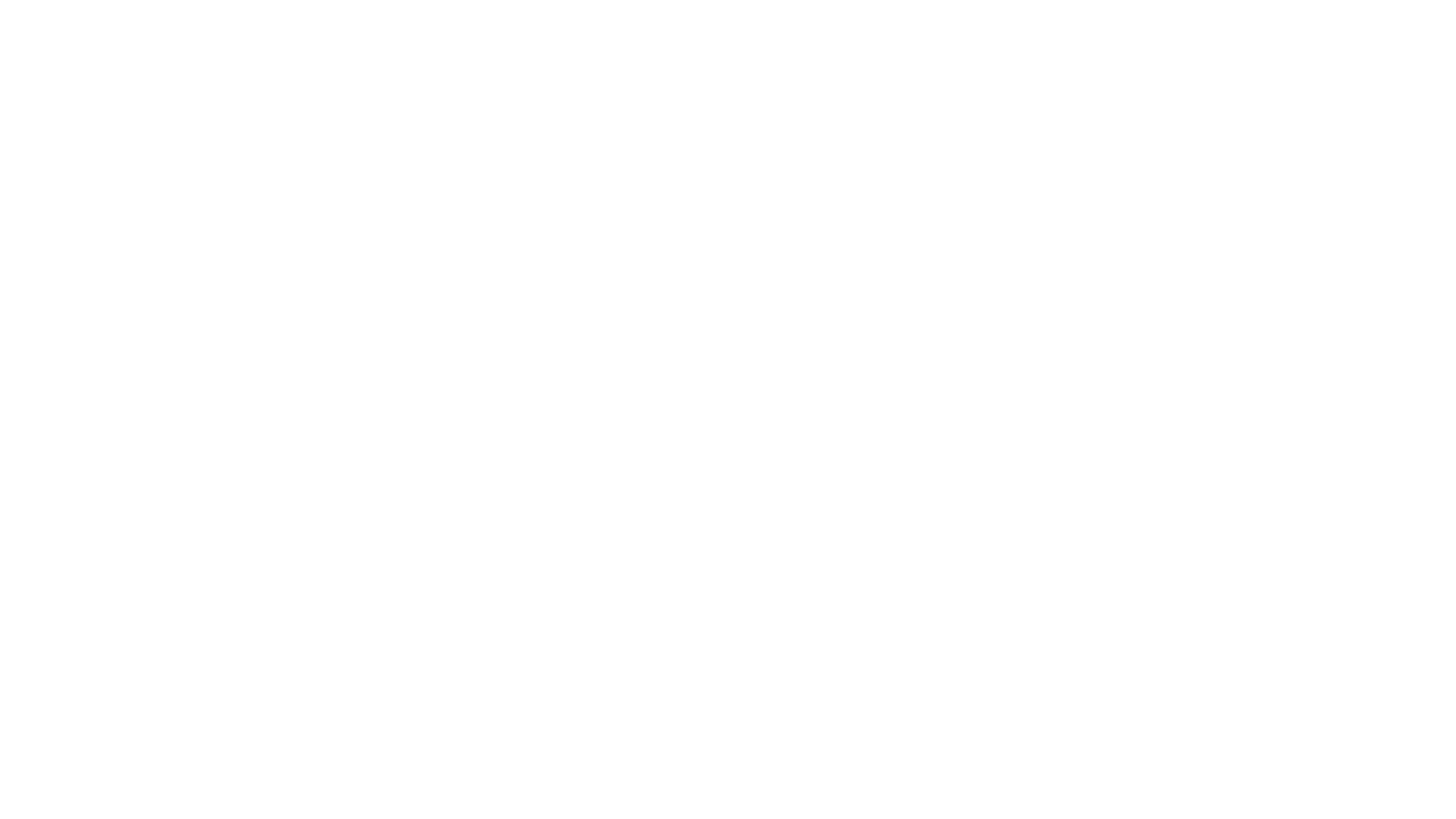 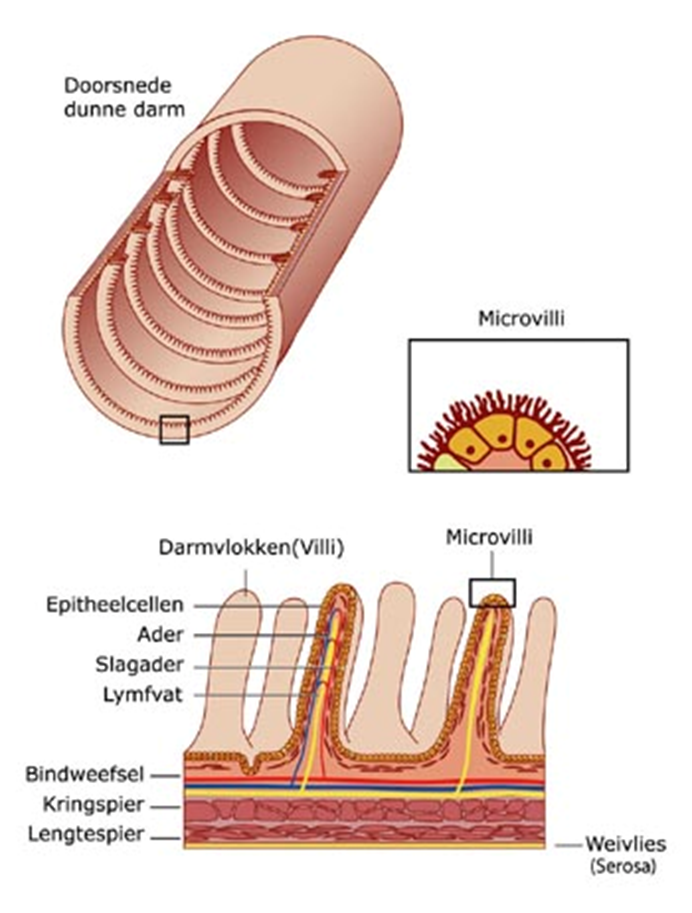 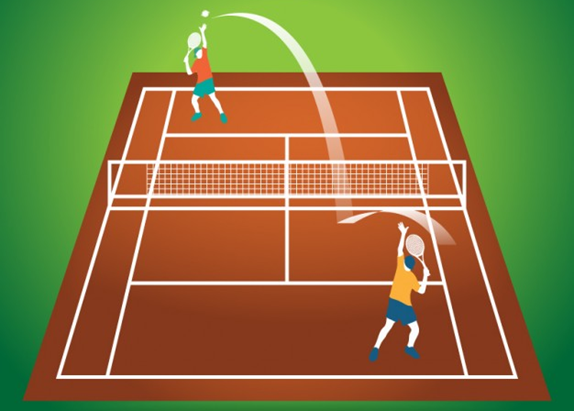 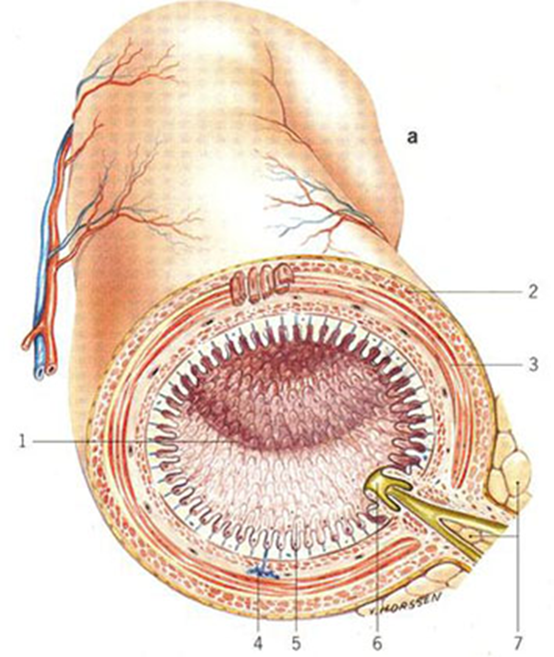 Dunne darm – doorsnede
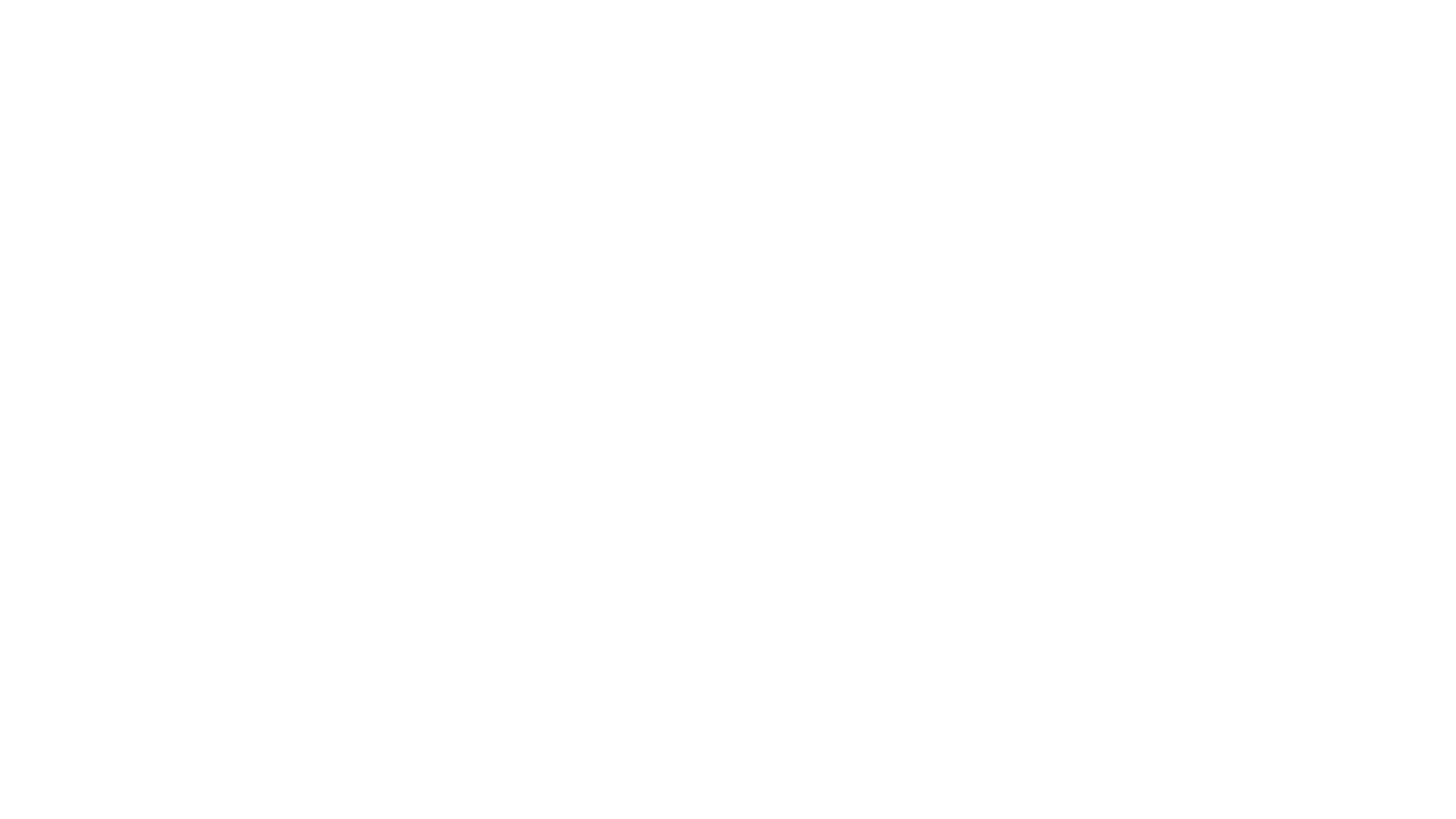 Blinde darm
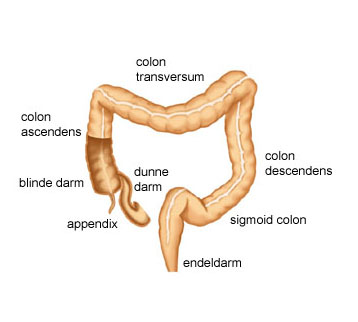 Werd altijd gedacht geen functie te hebben
Nieuwe theorie: zorgt voor goede bacteriën 
Appendix (wormvormig aanhangsel) wordt verwijderd bij ‘blinde darm’ ontsteking.
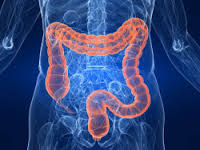 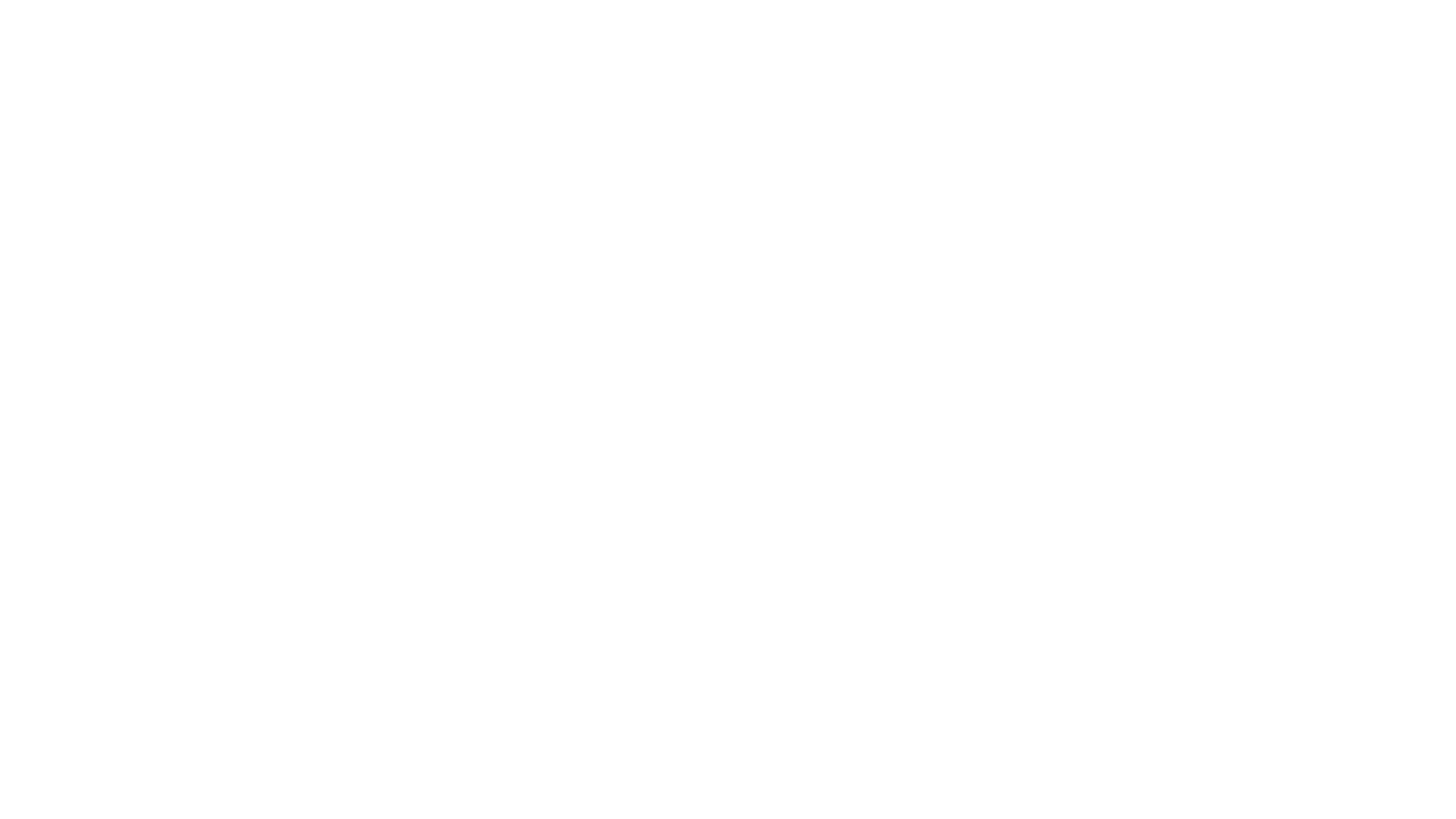 Dikke darm
Na de dunne darm komt de dikke darm
Wanneer het voedsel in de dikke darm aankomt zijn de meeste nutriënten eruit en is 90 % van het water opgenomen in het lichaam

In de dikke darm wordt het overgebleven water en de zouten uit het voedsel in het lichaam opgenomen
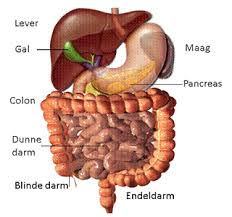 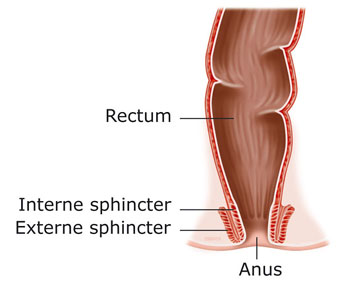 Na de dikke darm komen we bij de endeldarm
Ook de endeldarm neemt nog stoffen op (medicijnen toedienen)
De endeldarm wordt afgesloten met de bekende kringspier, de anus
De ontlasting bestaat uit onverteerde voedselresten, water en zeer veel bacteriën
Endeldarm
SpijsverteringssappenEnzymen zijn katalysator
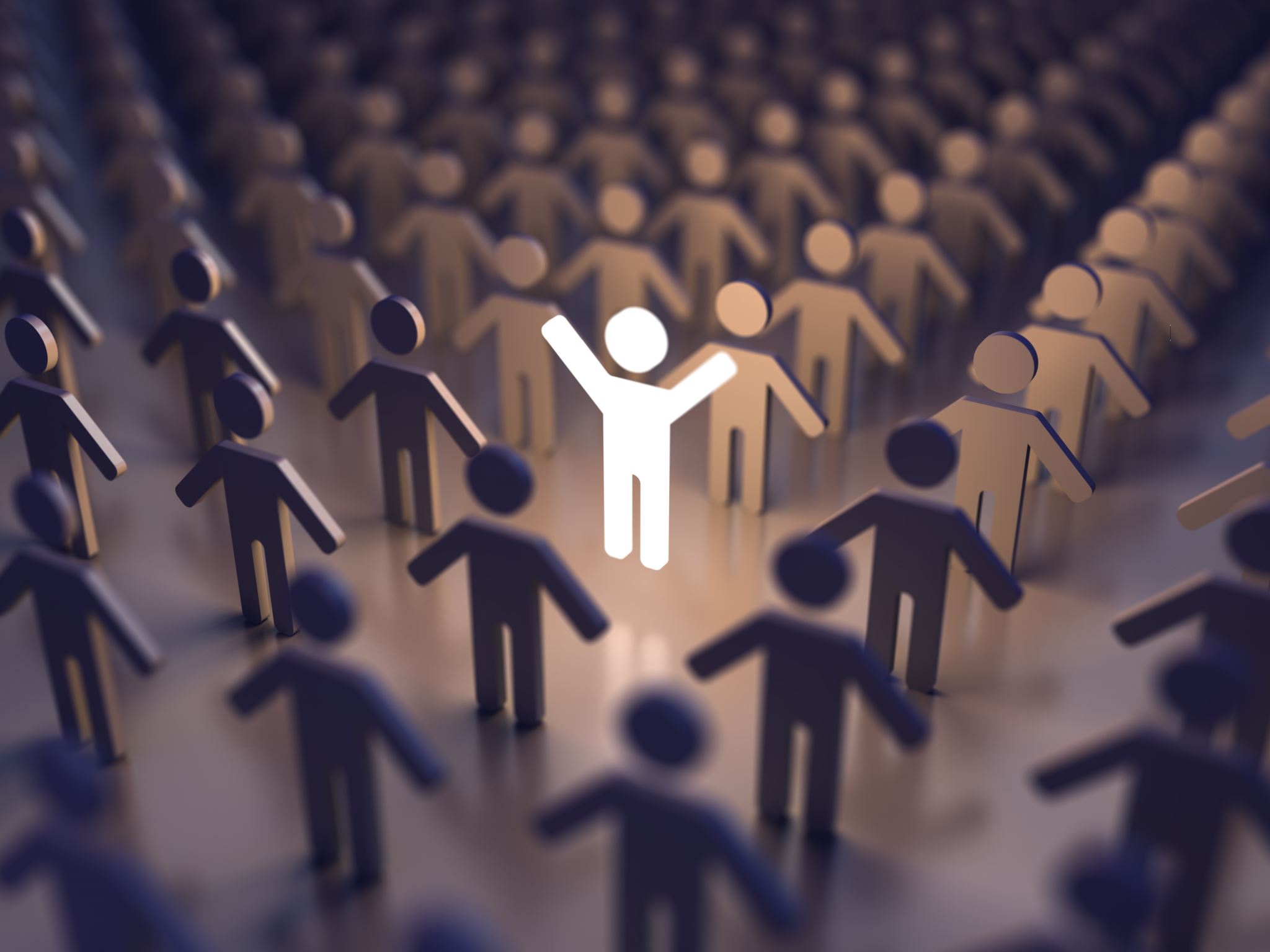 Trainingsprincipes
Overload (verzwaring of aanpassing frequentie) in relatie tot adaptie
Voorbeeld Karel
Progressie (logische vervolgstap)
Specificiteit (trainen waar je beter in wilt worden, doel is dus belangrijk)
Reversibiliteit en overtraining (verhouding tussen rust en inspanning)
Individualiteit (optimale training is per individu verschillend)
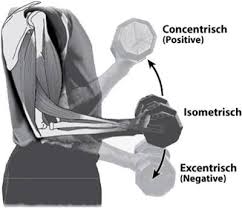 Bewegen en spieren
Isometrische aanspanning
Excentrische bewegingen
Concentrische bewegingen
FITT
Bronnen: Het handboek van de leefstijlcoach ACSM
Hoe zwaar?
Hoe zwaar is een trainingMetabolic Equivalent of Task(MET)-waarde